Удивительные истории музыкальных превращенийурок музыки во 2 классеучитель: Тимакова С.М.
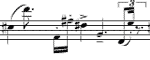 Путешествие в прошлое
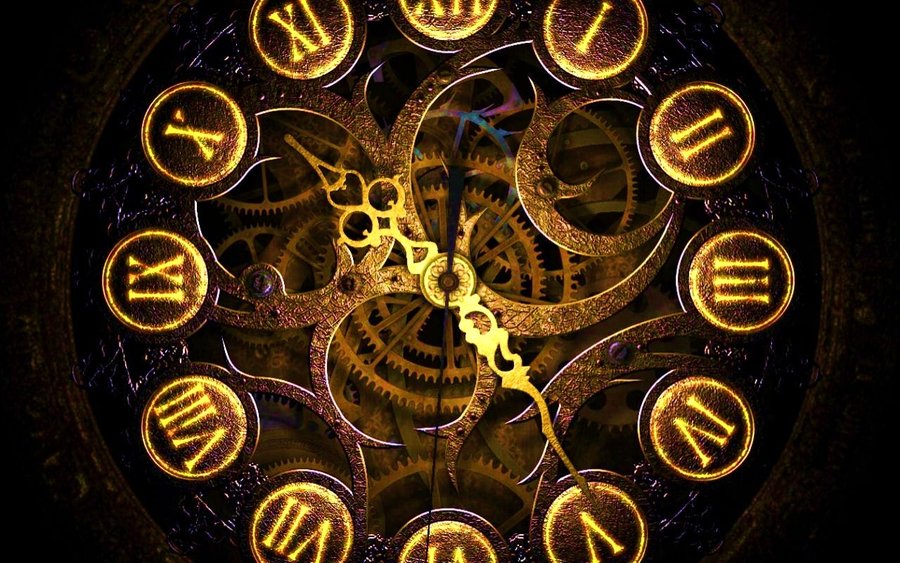 Трубадур - рыцарь музыки.
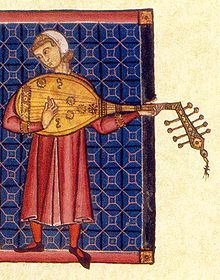 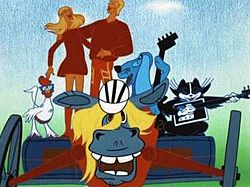 Звуковые узоры
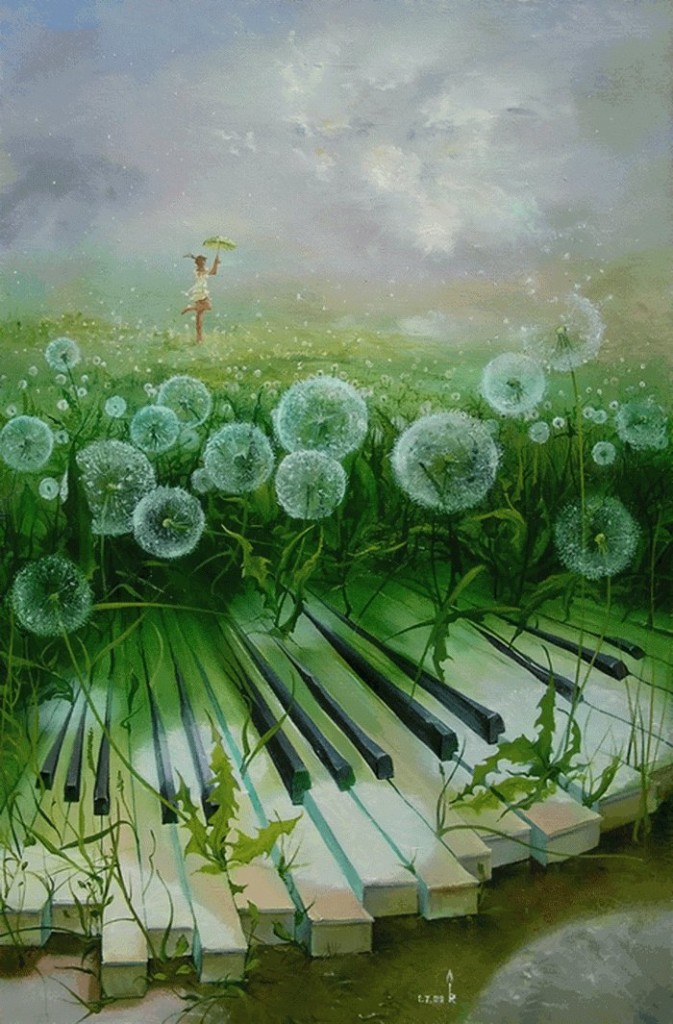 ВАРИАЦИИ
Много сотен лет тому назад музыканты придумали украшать свои песни разными звуковыми узорами, изменять мелодию, варьировать ее. Так появилась новая музыкальная форма – ВАРИАЦИИ.
В вариациях мелодия каждый раз звучит с какими-то изменениями.
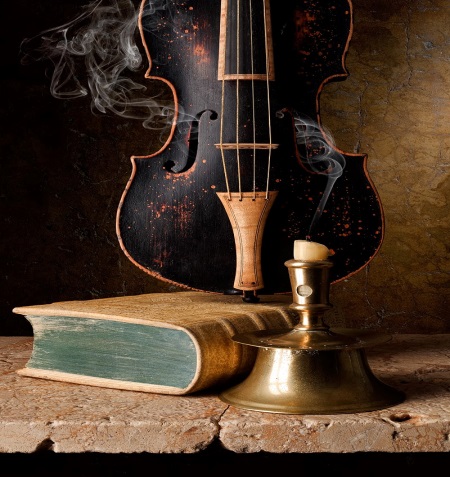 ФОРТЕПИАНО (громко-тихо)
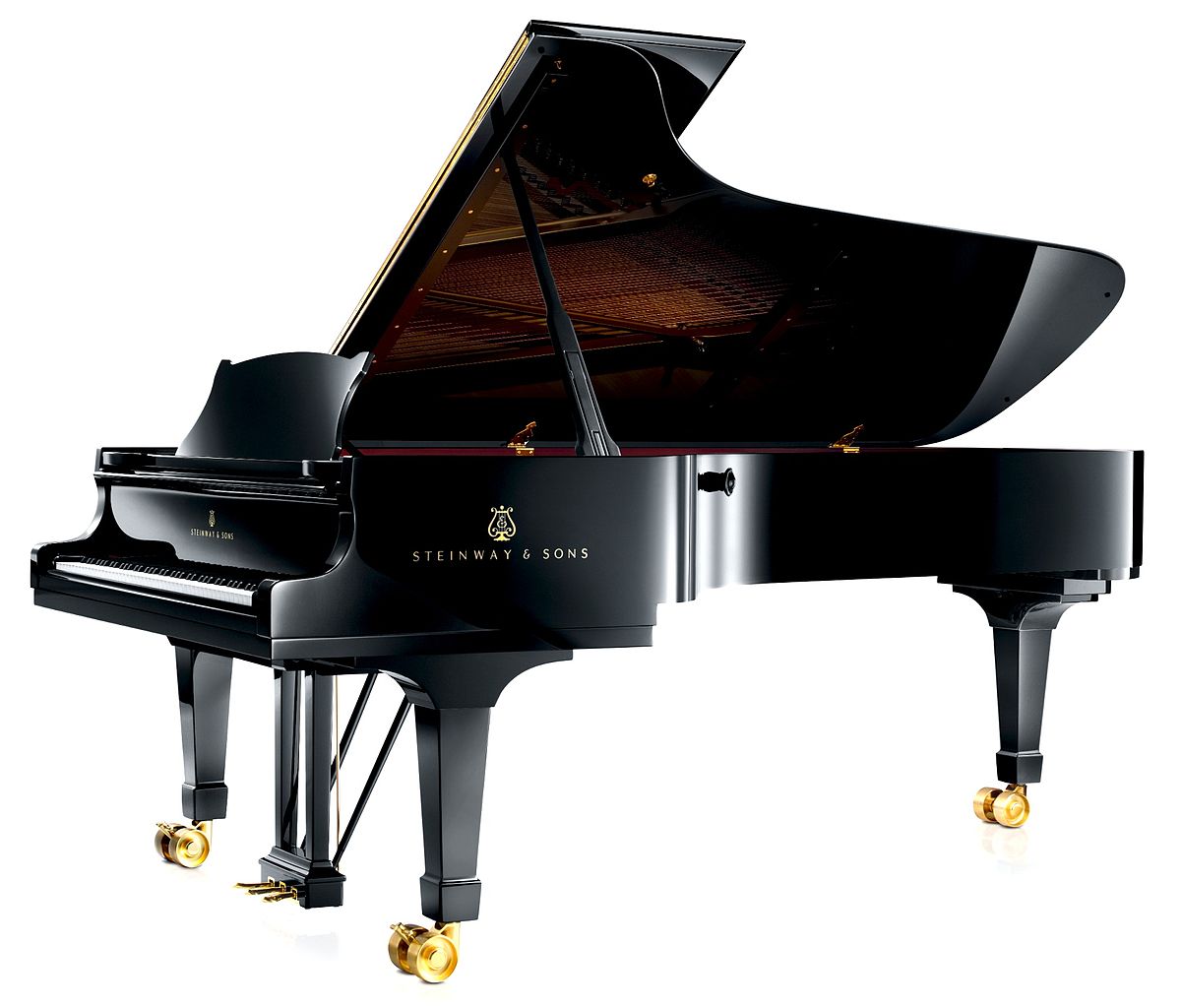 ПРЕДКИ ФОРТЕПИАНО
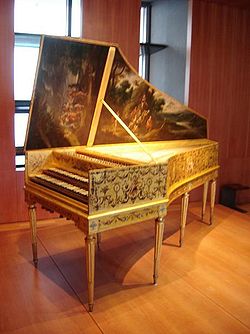 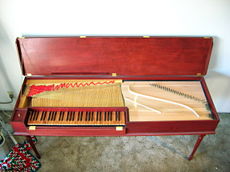 Бартоломео Кристофори
ГДЕ РОЖДАЕТСЯ МУЗЫКА?
ПОВСЮДУ МУЗЫКА СЛЫШНА
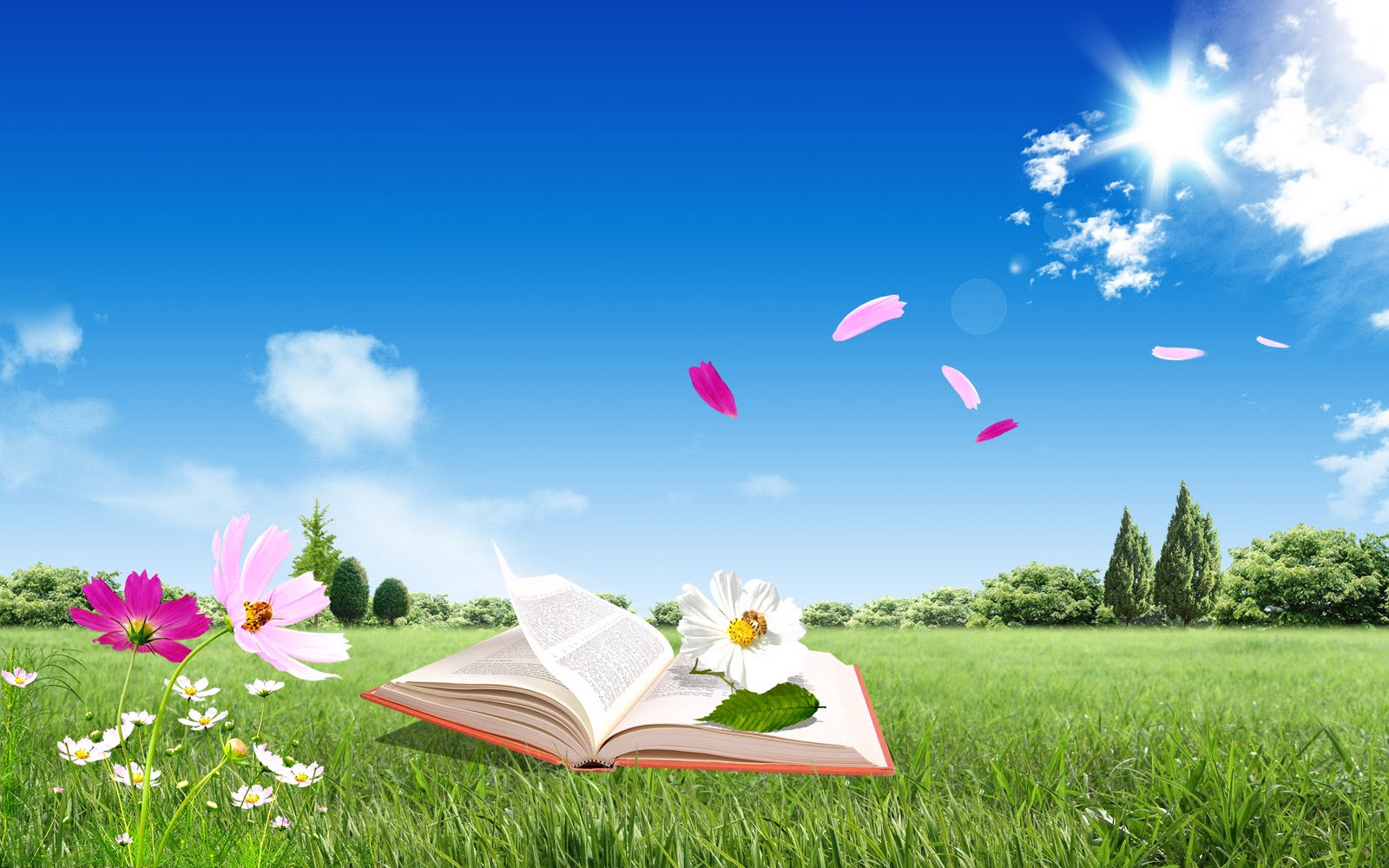 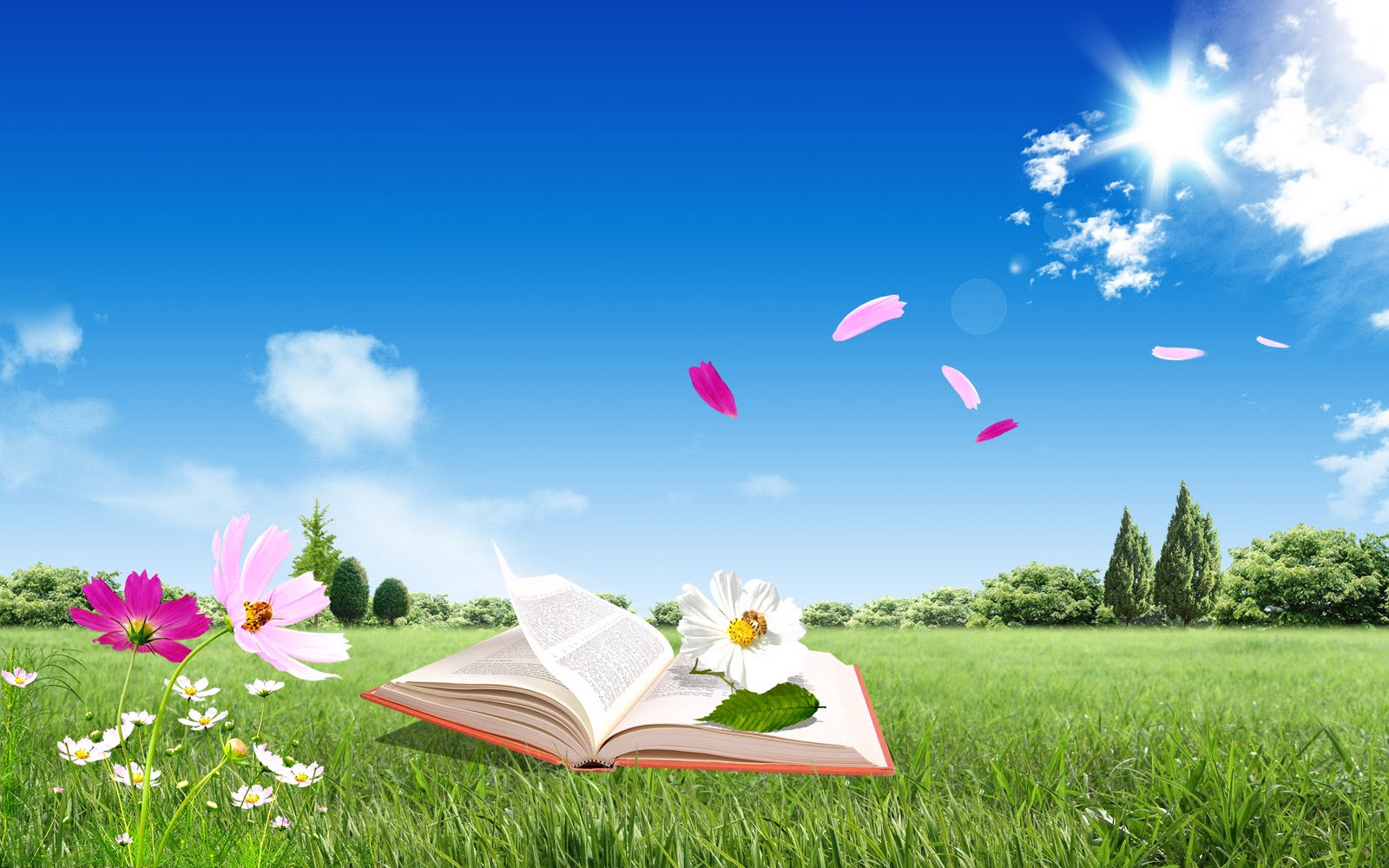 ПОВСЮДУ МУЗЫКА СЛЫШНА
Послушай, как щебечут птицы,
Послушай, как поет волна,
Как дождь в окно твое стучится, 
Повсюду музыка слышна.
ЗНАТОКИ
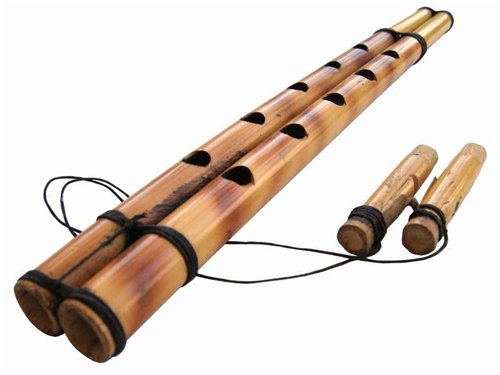 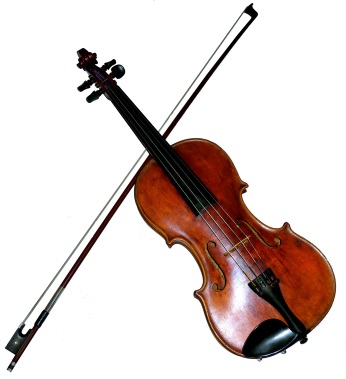 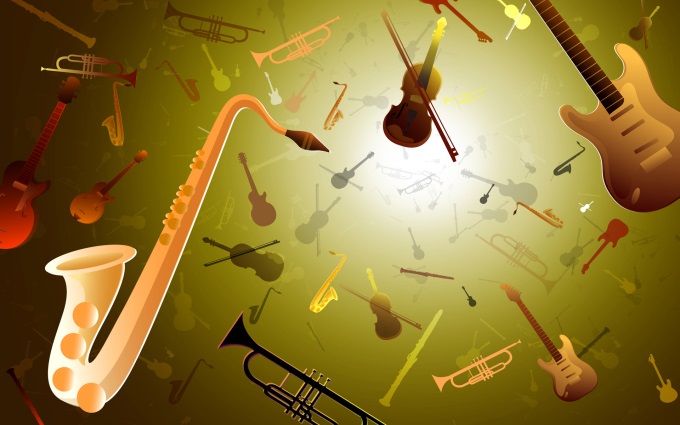 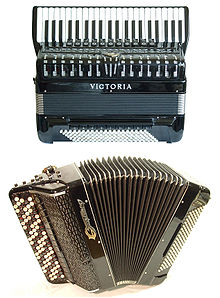 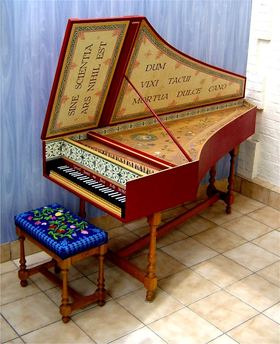 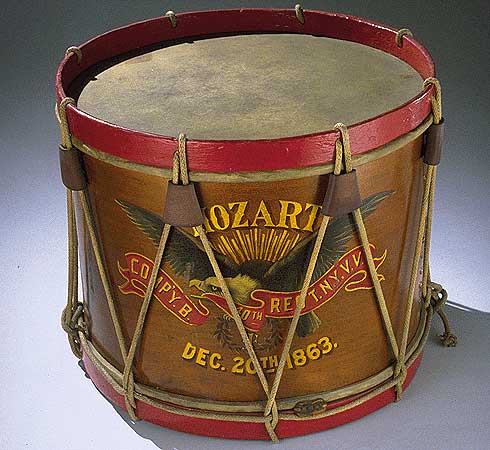